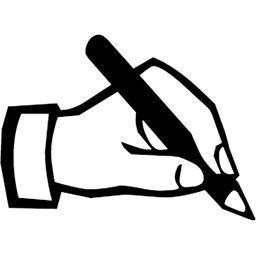 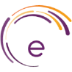 Un investigador de la Usach logro encontró una enzima que es capaz de eliminar de las prendas textiles los colorantes artificiales y naturales. El investigador entonces, entusiasmado, la aisló, midió su actividad enzimática y determinó que funciona en forma eficiente en un amplio rango de temperaturas. Además, a nivel científico no hay nada igual descrito, viendo así un enorme potencial en la industria textil y en la comunidad científica. 
DGT se acerca a este investigador y se genera un Disclosure. A partir de aquí la DGT realiza una búsqueda de patentes de enzimas cuya actividad sea similar a lo encontrado por el investigador. Al parecer habría novedad, nivel inventivo y aplicación industrial. En el estudio del estado del arte se encuentra que esta novedosa enzima no ha sido publicada ni estudiada a nivel científico. 
Se realiza entonces un Market & IP Assessment, el que permite confirmar que hay posibilidades de proteger mediante una patente de invención. Pero, al evaluar el mercado, se encuentra que el mercado textil cuenta con sistemas eficientes para eliminar colorantes, los cuáles además son muy baratos y amigables con el medio ambiente. Al hacer la validación con entrevistas, las empresas confirman que dado que es una enzima, el costo sería siempre mayor que su actual sistema, por lo que no muestran interés. Sugieren que la industria maderera requiere urgente sistemas de blanqueo, dado que su sistema es altamente contaminante. Se conversa con empresarios de la industria maderera y esta necesidad es efectiva y urgente.
Actividad
Leer caso
Discutir posibles estrategias a seguir
15 Minutos
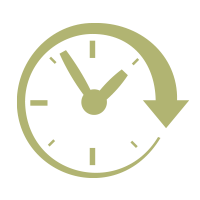 [Speaker Notes: 10 minutos en total]
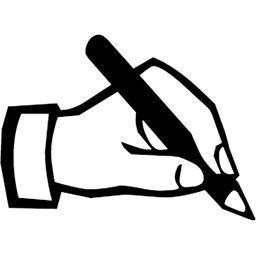 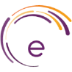 Actividad
¿Cómo se podría proceder con el hallazgo de este científico?

No patentar, porque no hay interés de parte de la industria textil, pero si publicar en la comunidad científica.

Patentar, describiendo los atributos encontrados por el científico. Aunque no pueda llegar al mercado, se aumentará el número de patentes de la Universidad y del investigador. 

Iniciar el proceso de patentamiento, pero paralelamente buscando los nuevos atributos necesarios para la industria maderera, de manera que se indiquen en la patente.

No patentar aún, pero buscar los nuevos atributos necesarios en la industria maderera. Más adelante insistir con la patente.
Leer caso
Discutir posibles estrategias a seguir
15 Minutos
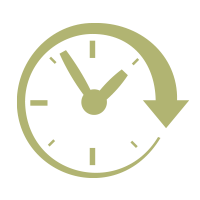 [Speaker Notes: 10 minutos en total]